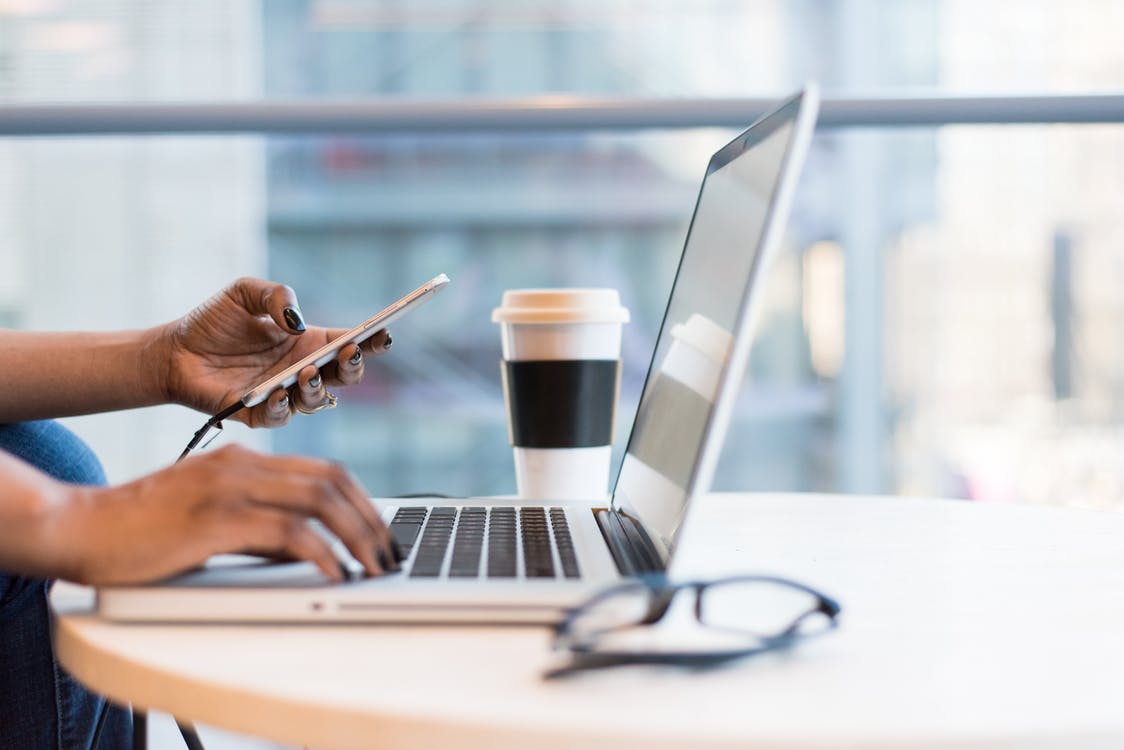 Rendre son cours plus interactif grâce à WOOCLAP
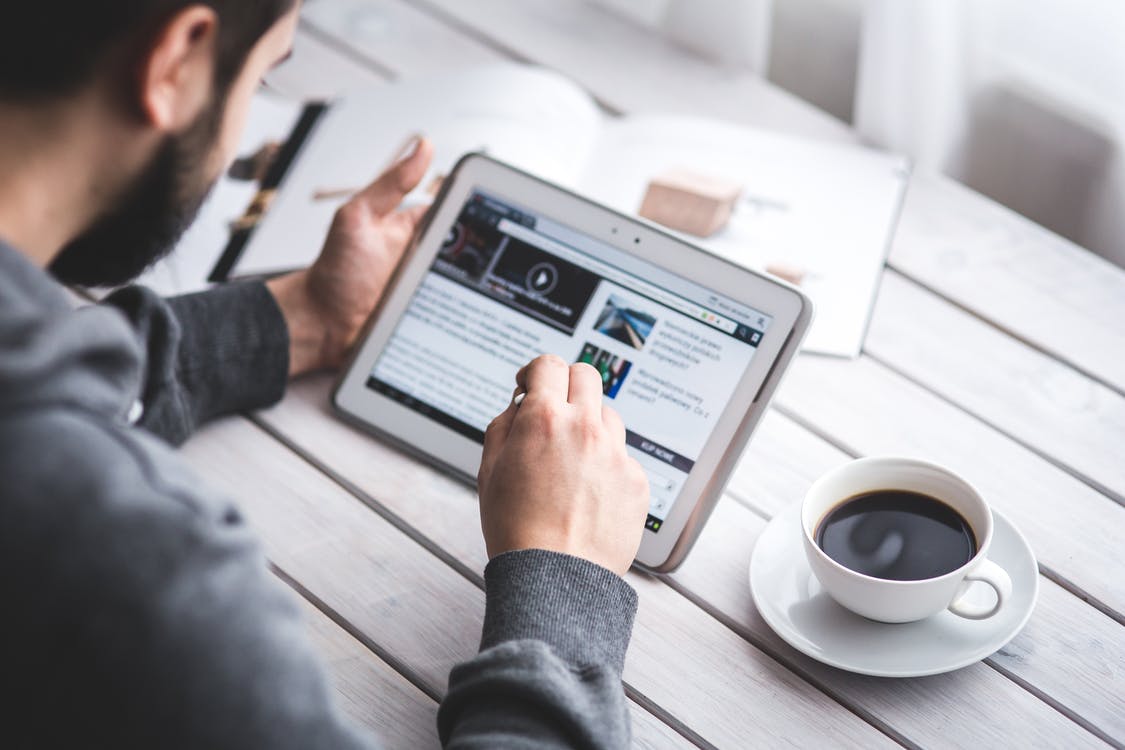 Objectifs de la formation
Se connecter à Wooclap
Créer un événement dans Wooclap
Identifier les types de questions disponibles dans Wooclap
Paramétrer mon événement Wooclap
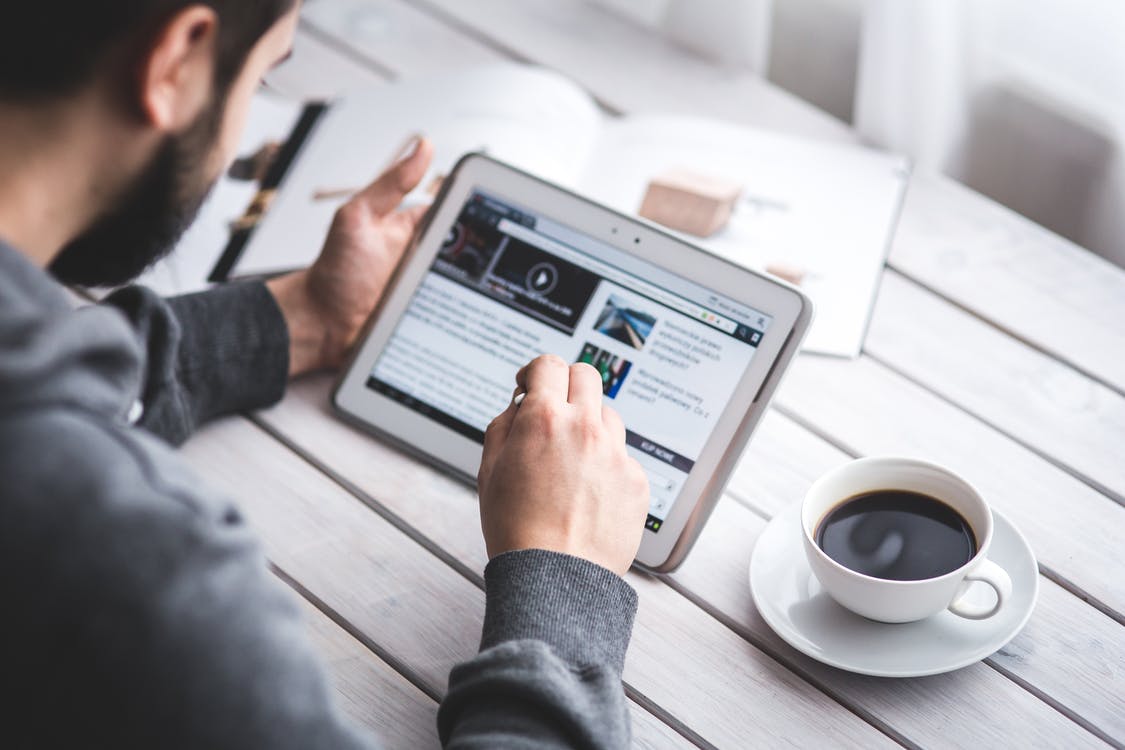 Plan de la formation
Connection à Wooclap
Création d’une séance
Différents types de questions
Paramétrage d’un événement
Intégration avec Zone Cours et PowerPoint
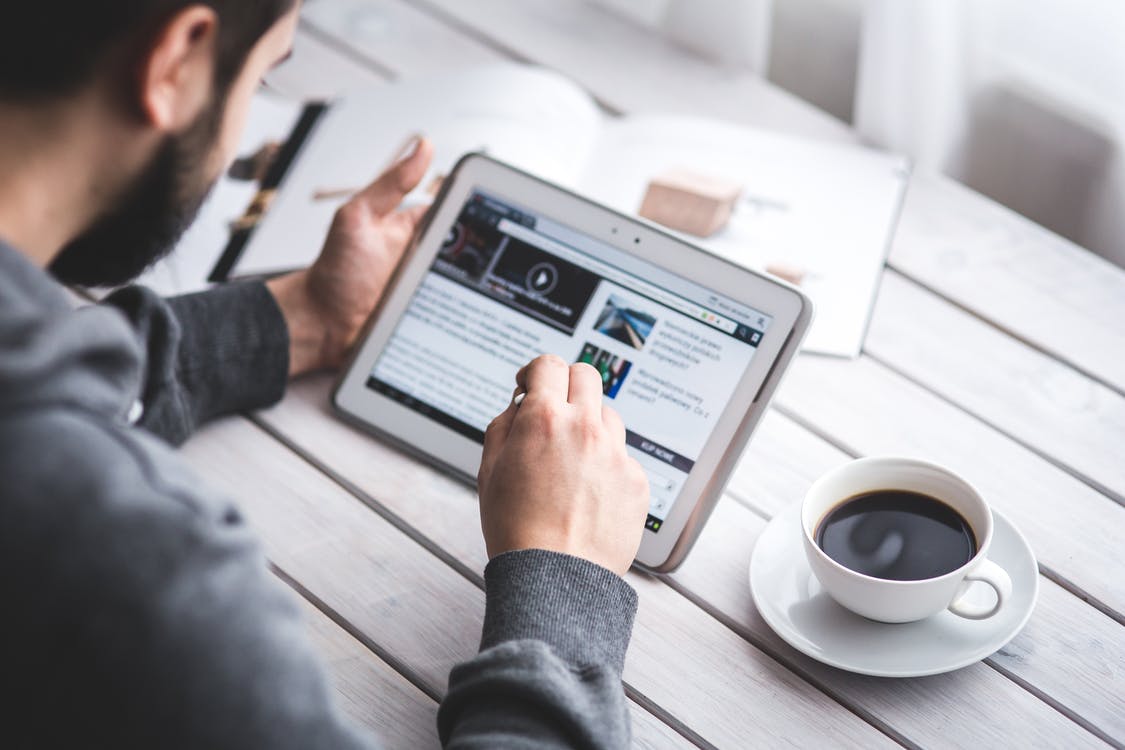 Wooclap?
Principe:
Outil de votation à distance
Remplace Turning Point et les manettes

Accès:
Accessible via cellulaire, tablette, ordinateur
Aussi accessible sur Zone Cours
Accéder à Wooclap
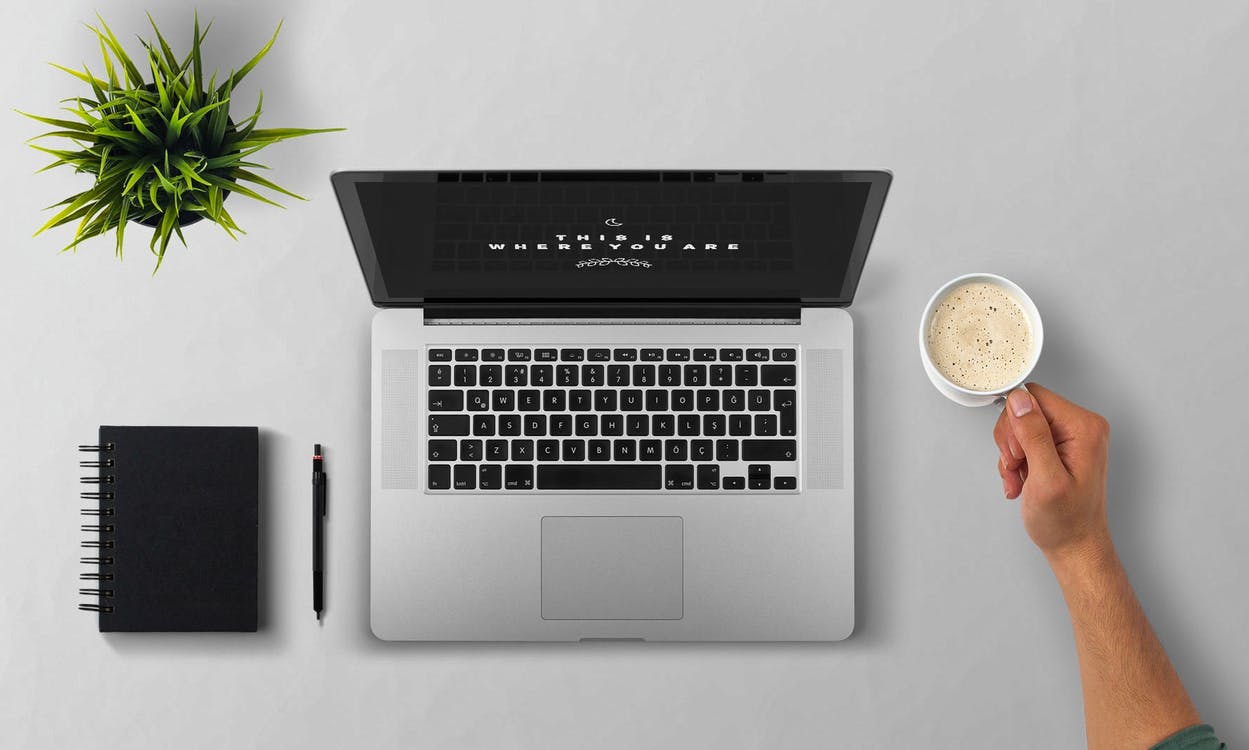 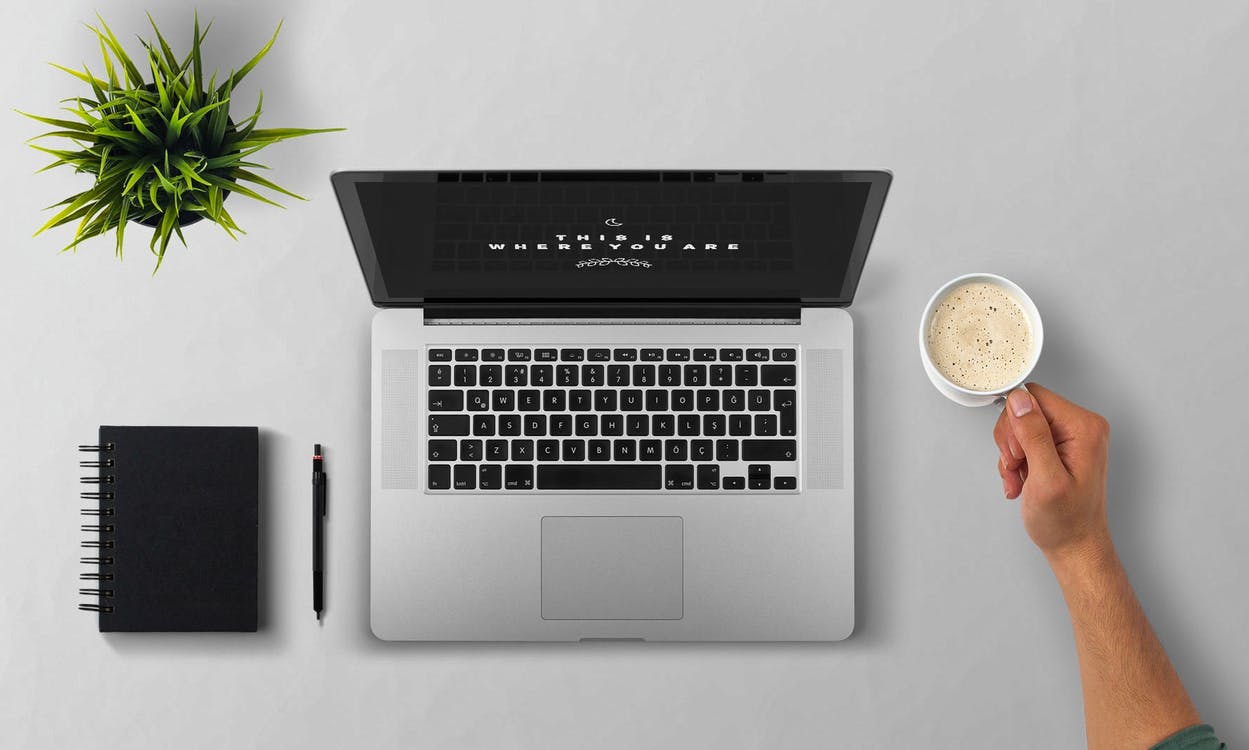 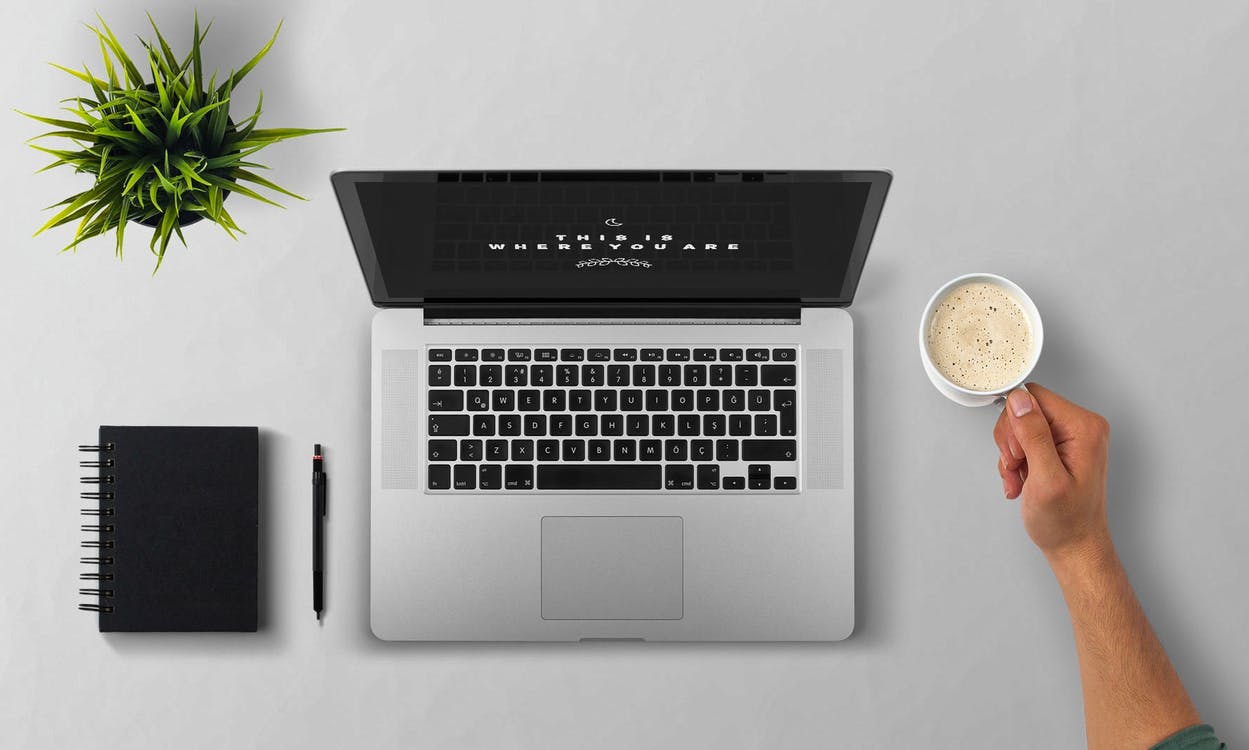 Créer un événement
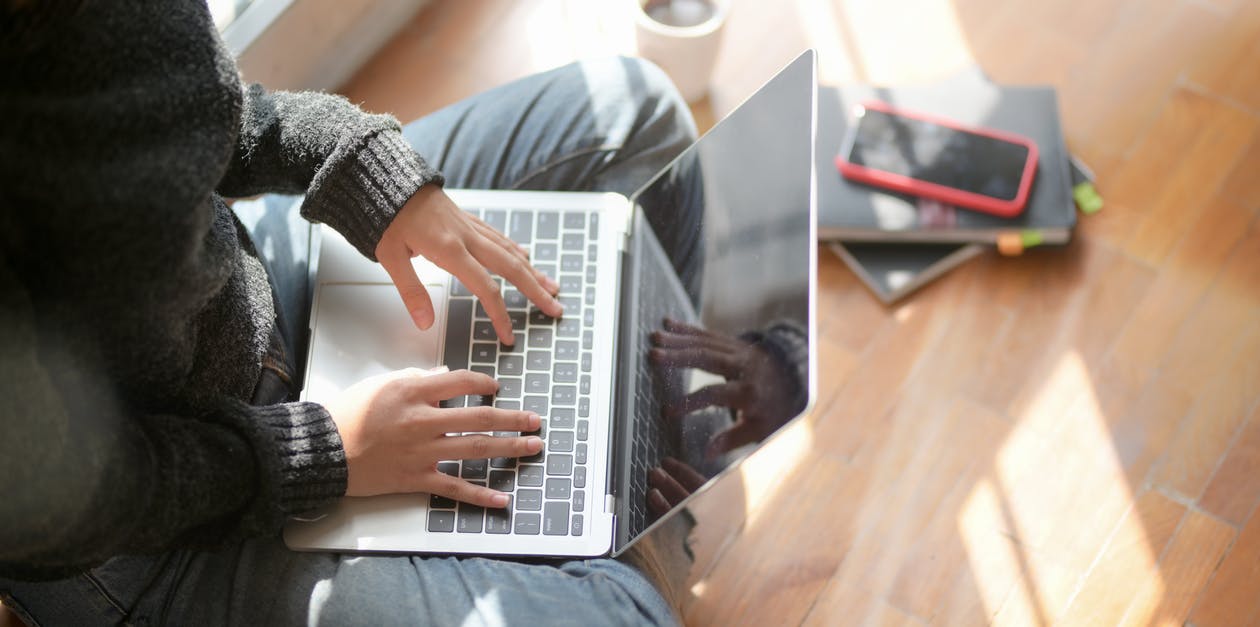 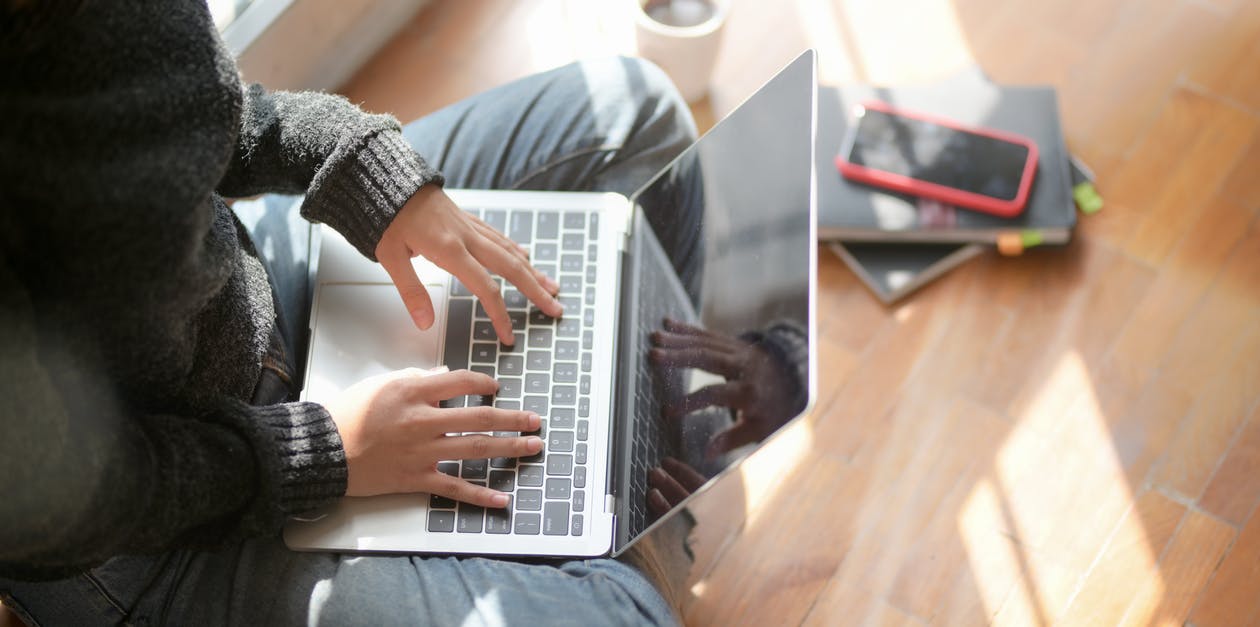 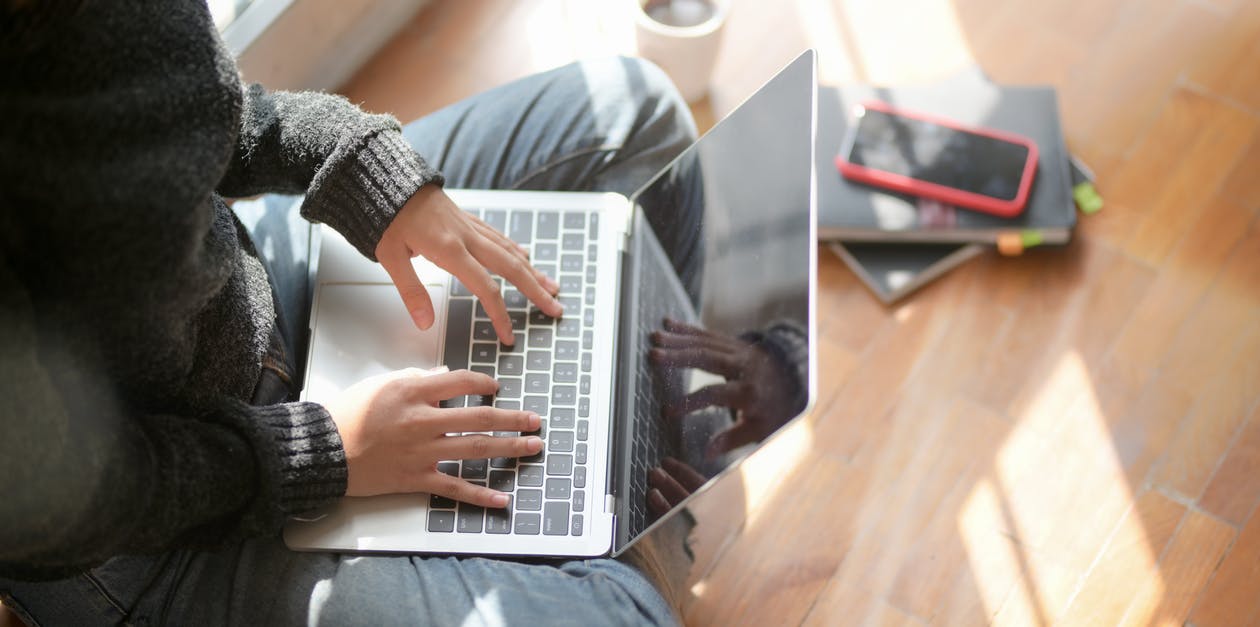 Types de questions
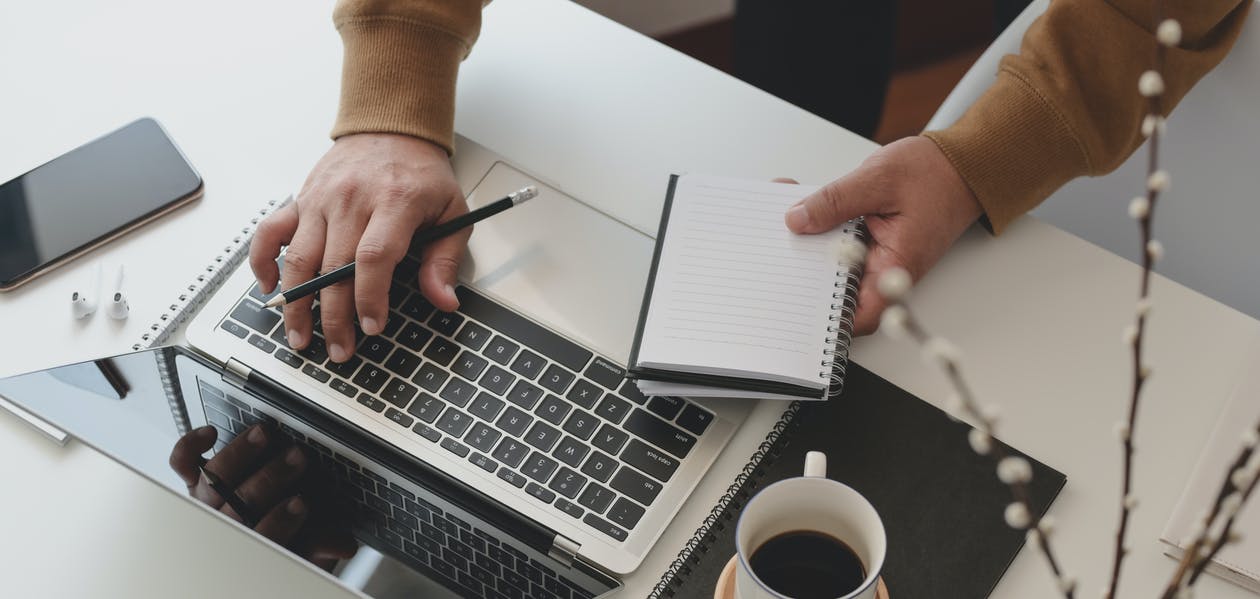 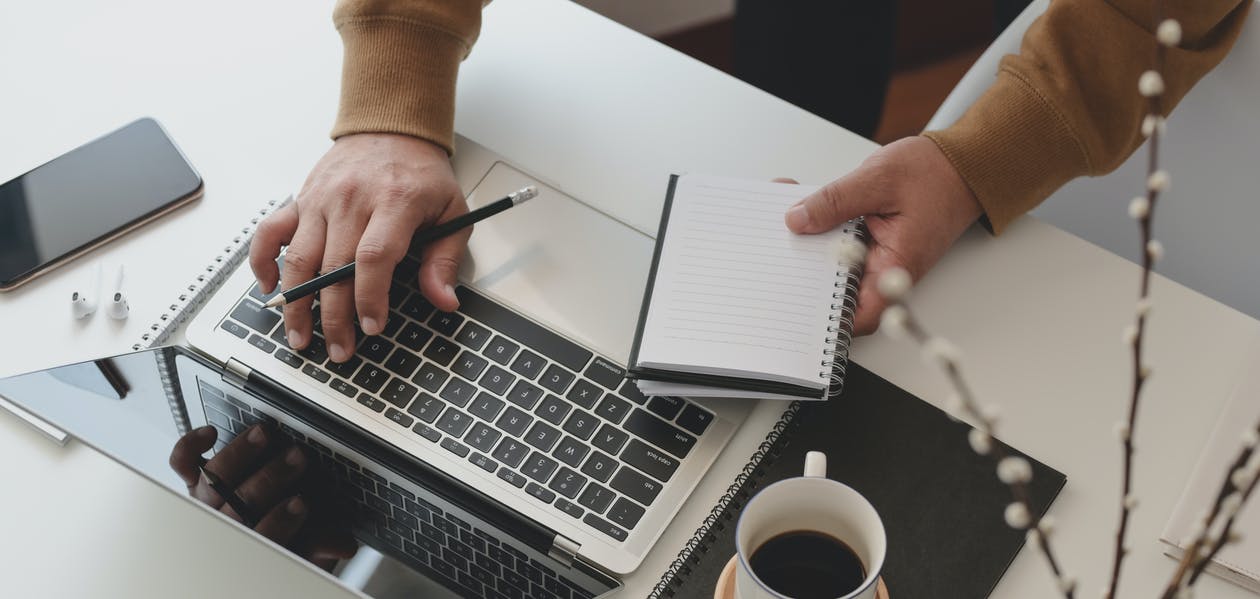 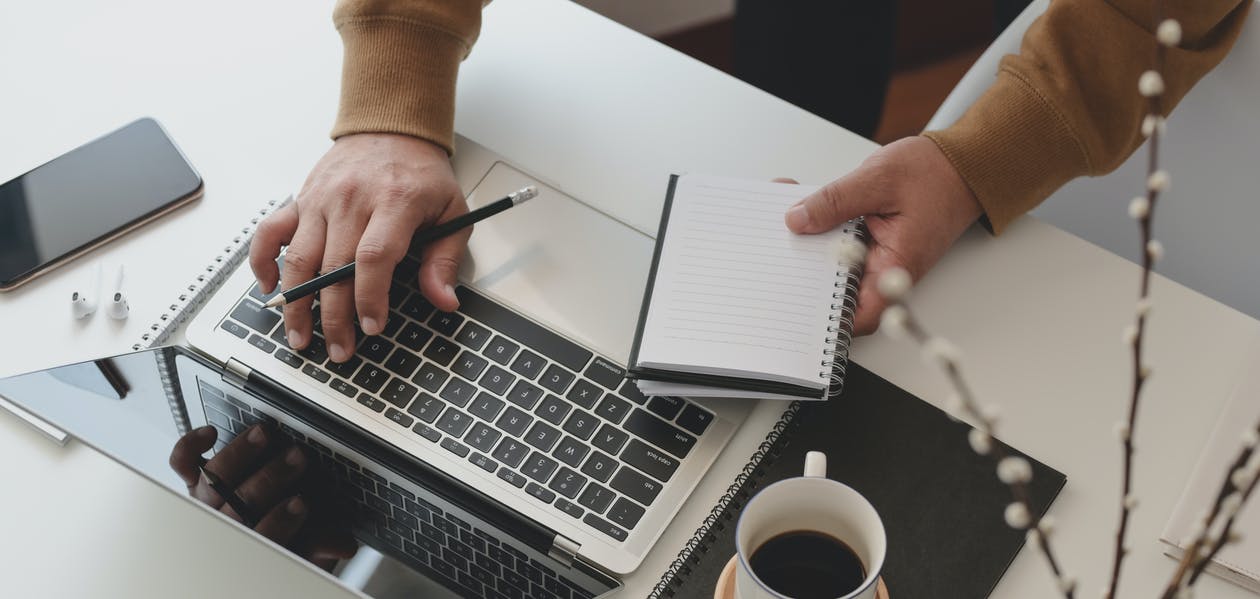 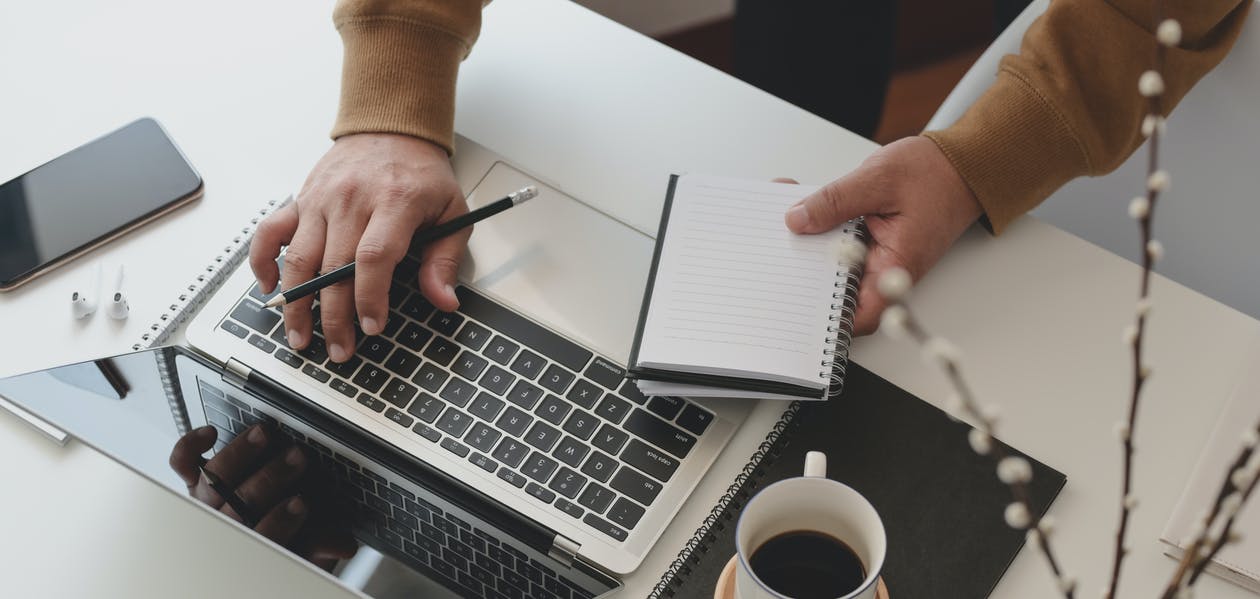 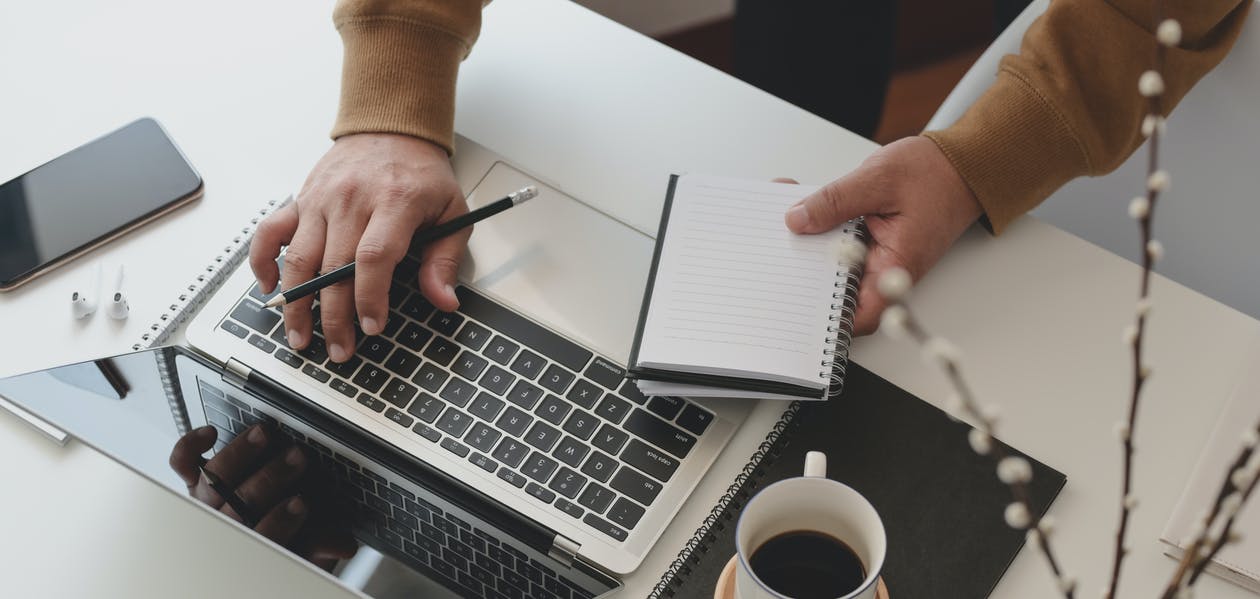 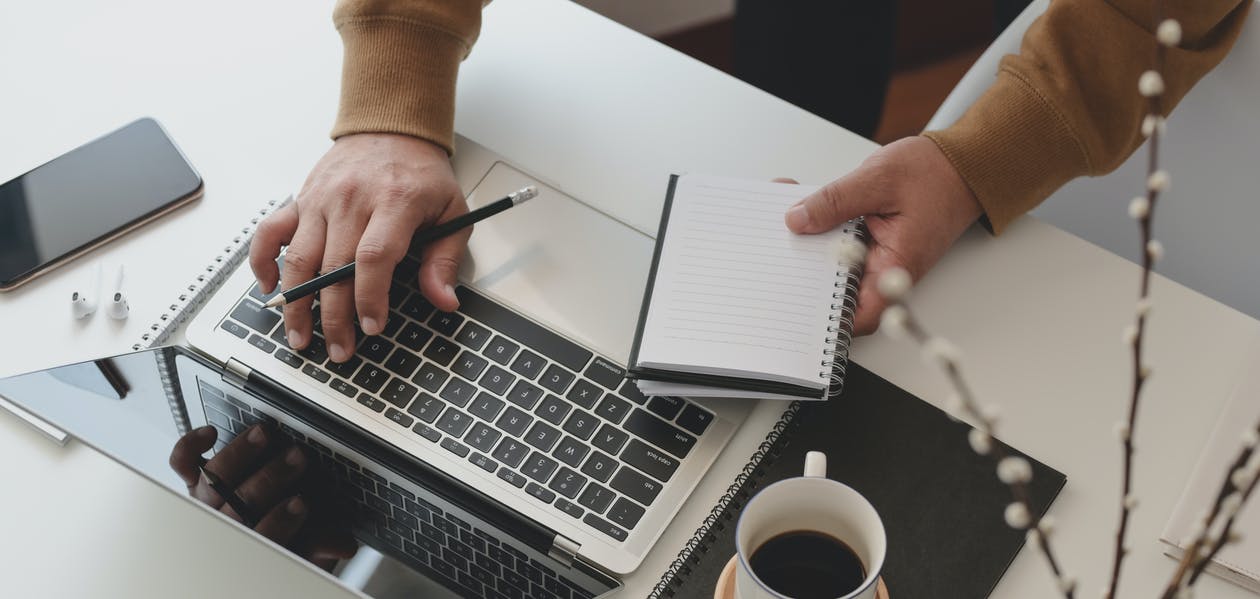 CAPTURE ÉCRAN DE TEST DE CONCORDANCE
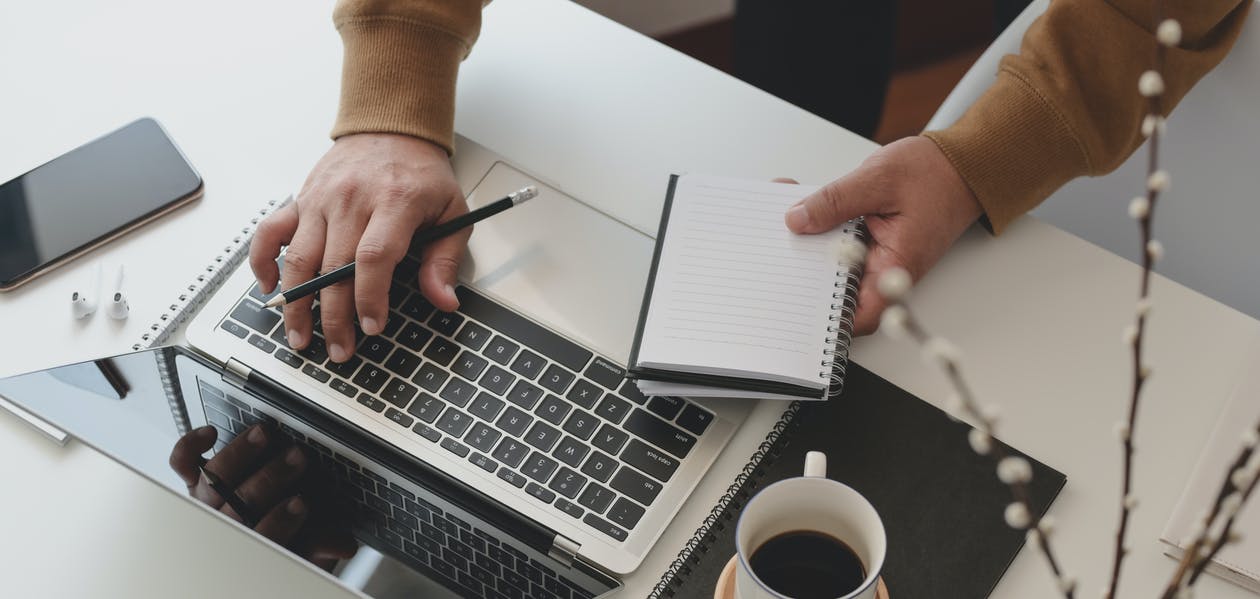 CAPTURE ÉCRAN DE CONCORDANCE DE JUGEMENT
Paramétrage
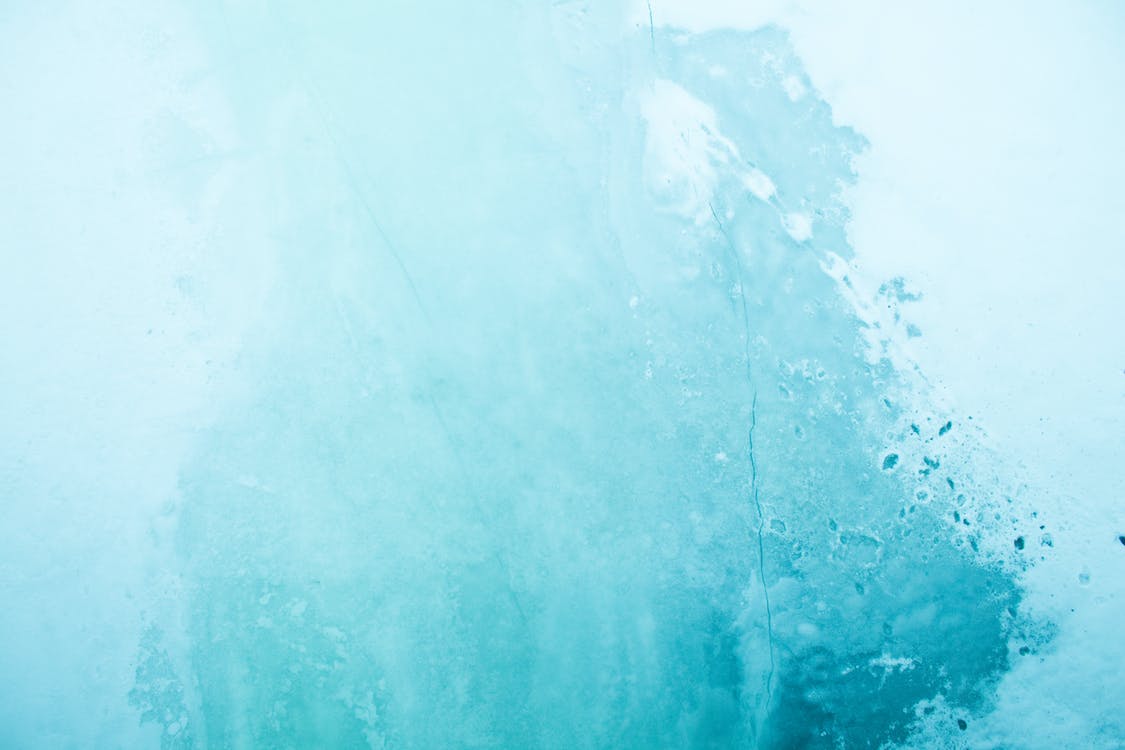 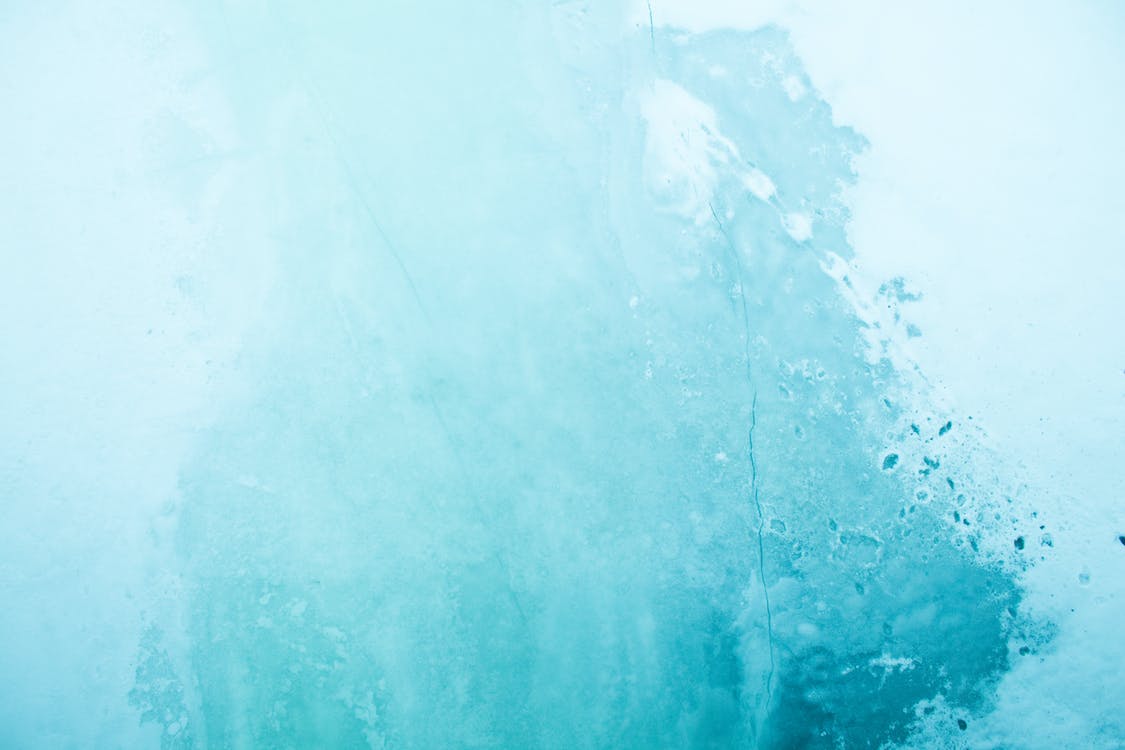 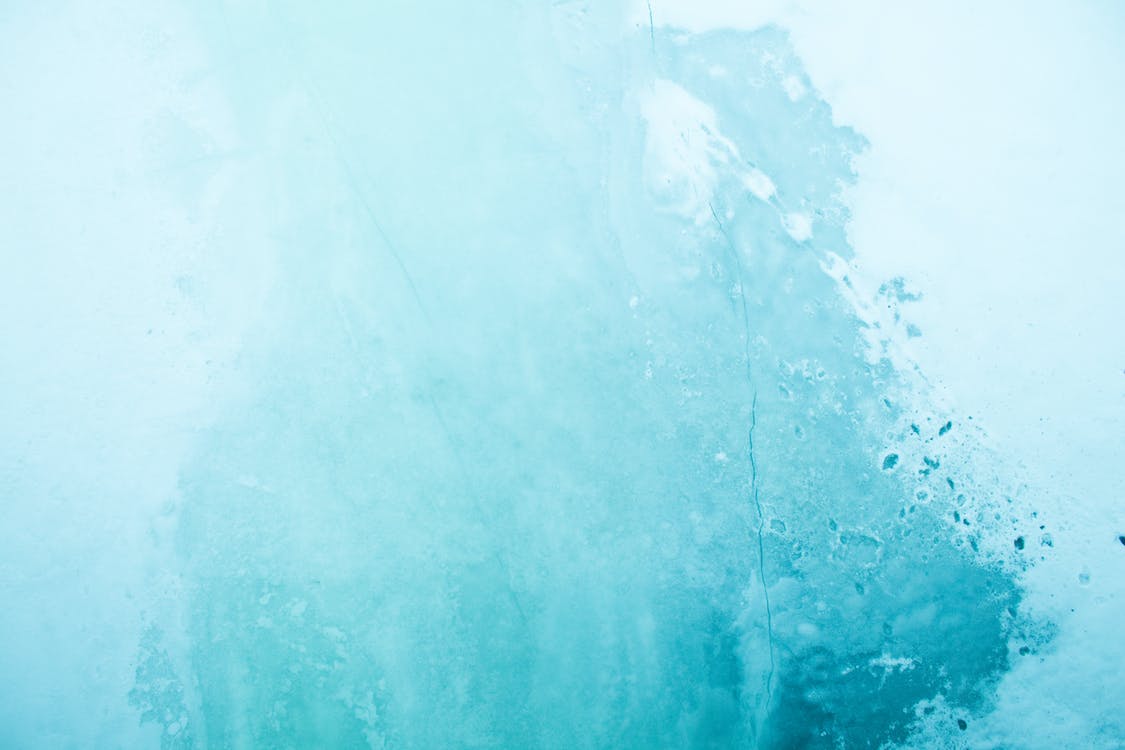 Intégration
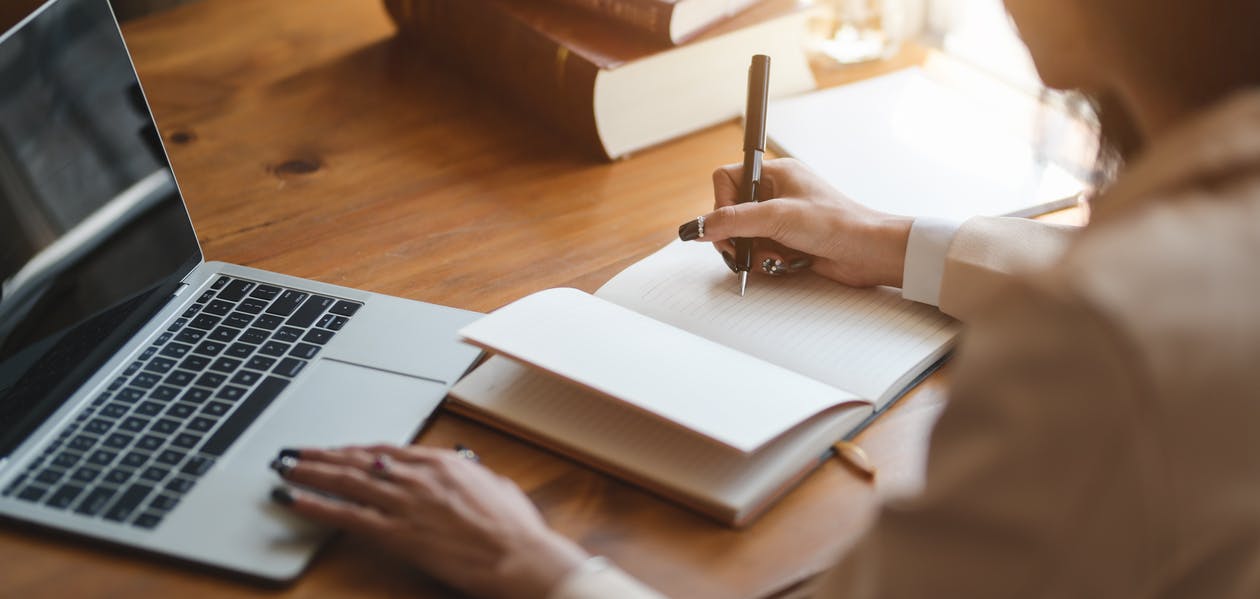 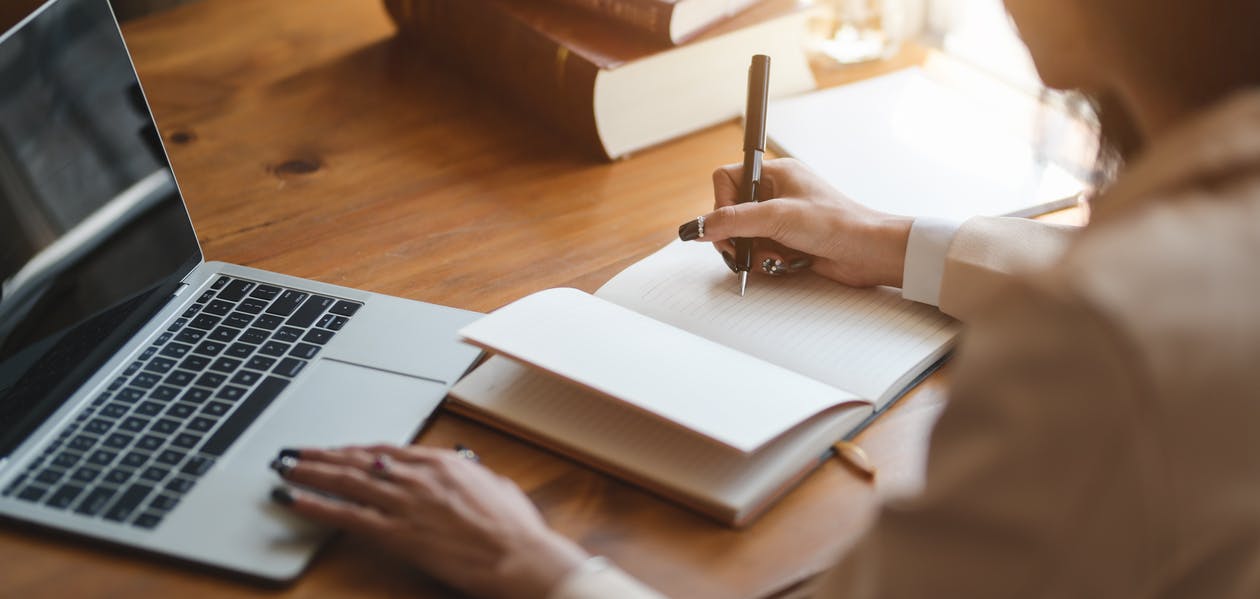 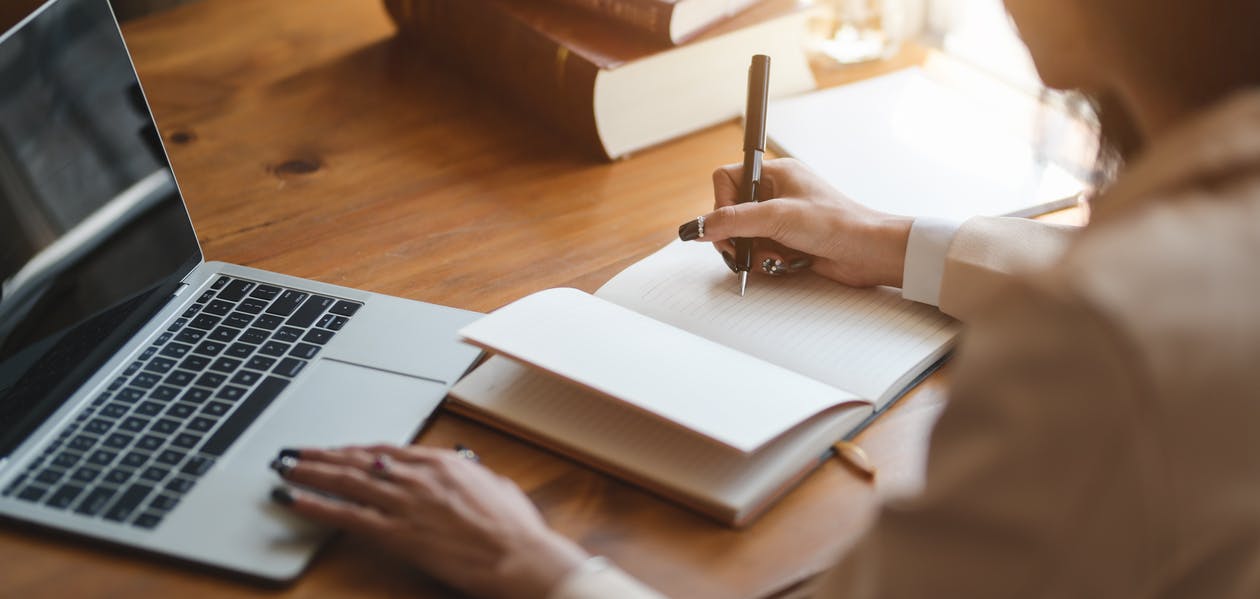 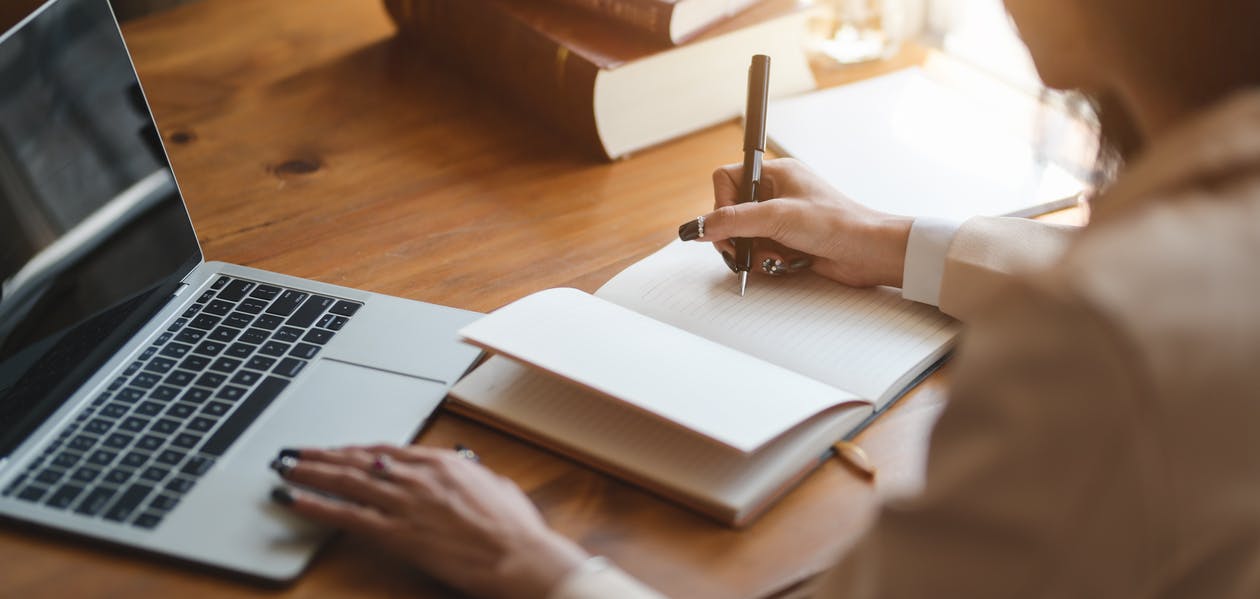 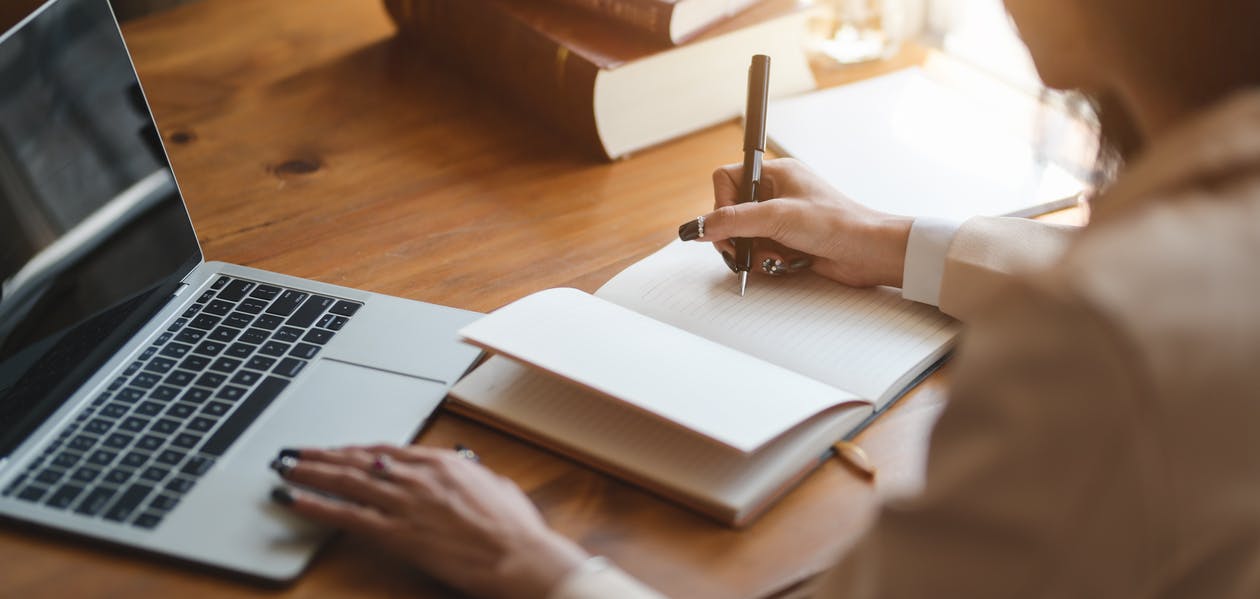 Pour conclure
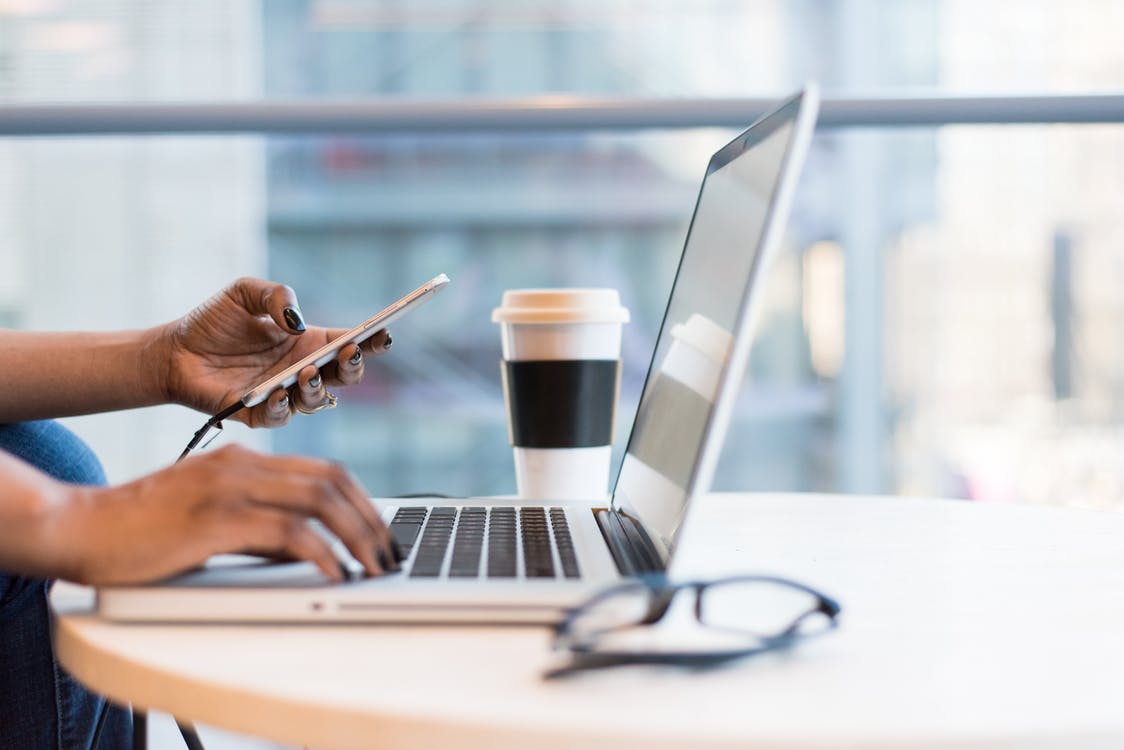 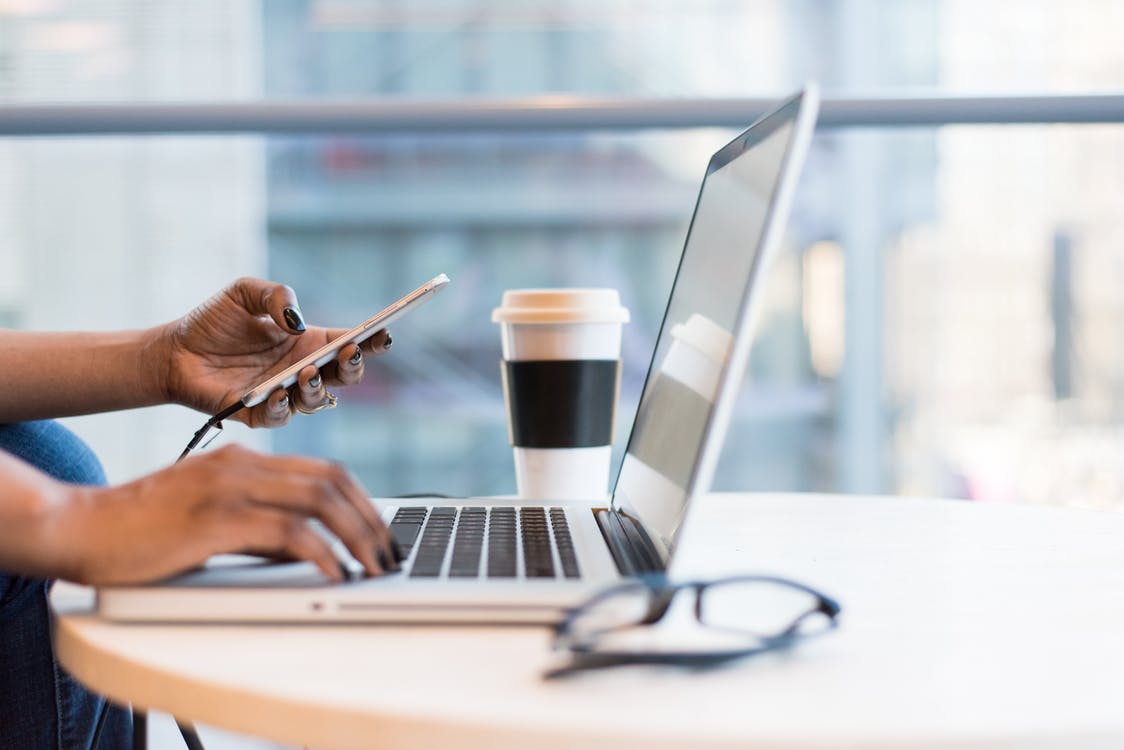 Pour toute demande de support:
Wooclap (disponible aux horaires de Belgiques)
Daip: daip@hec.ca 
Soutien TI: soutien.ti@hec.ca
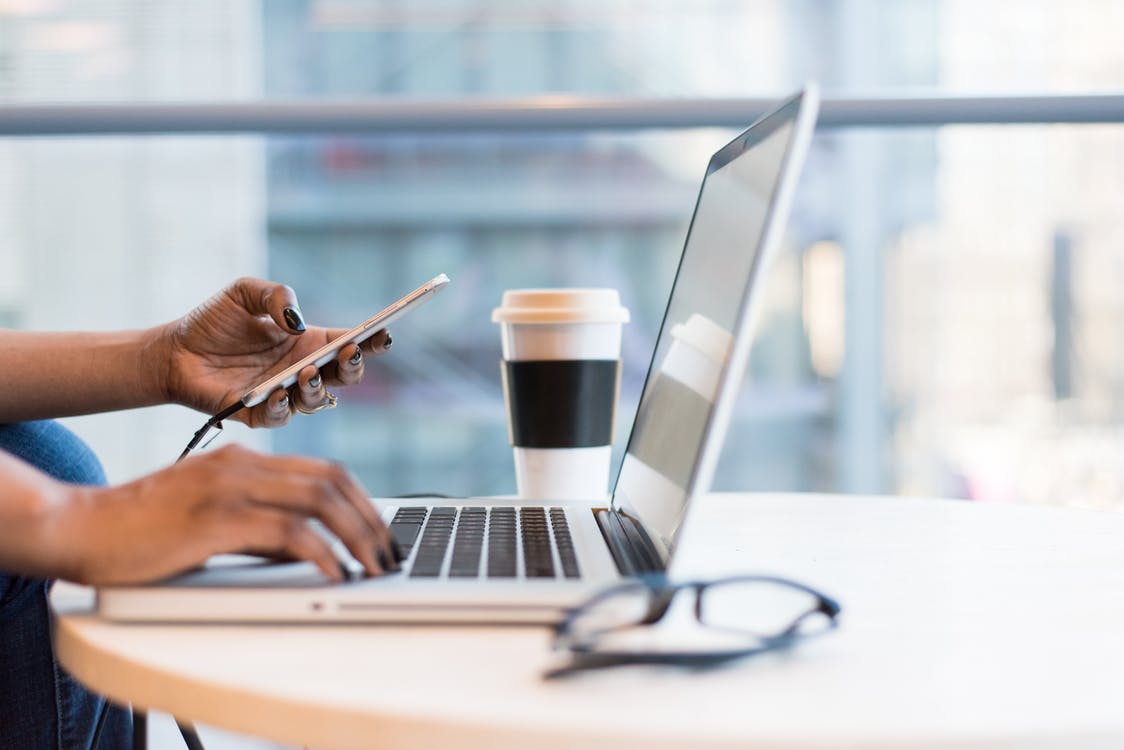 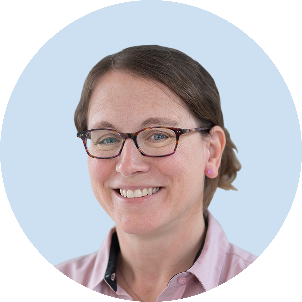 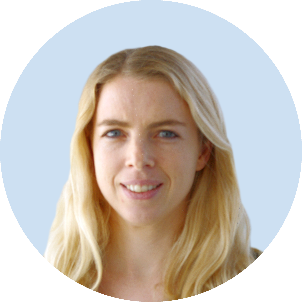 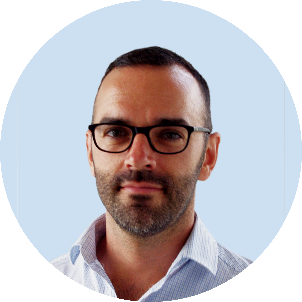 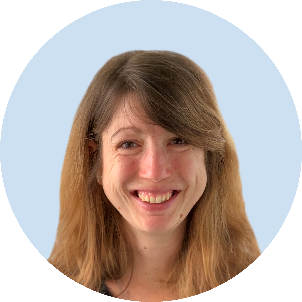 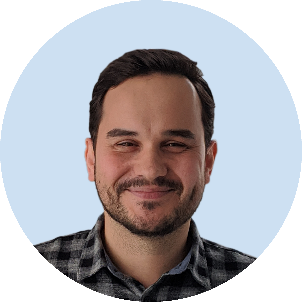 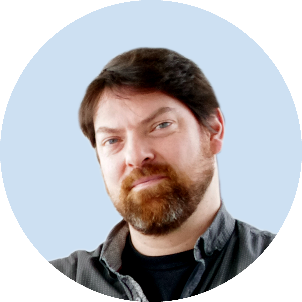 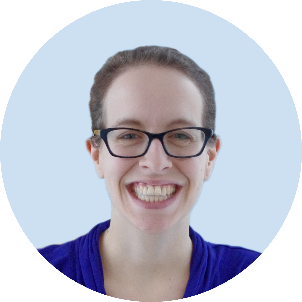 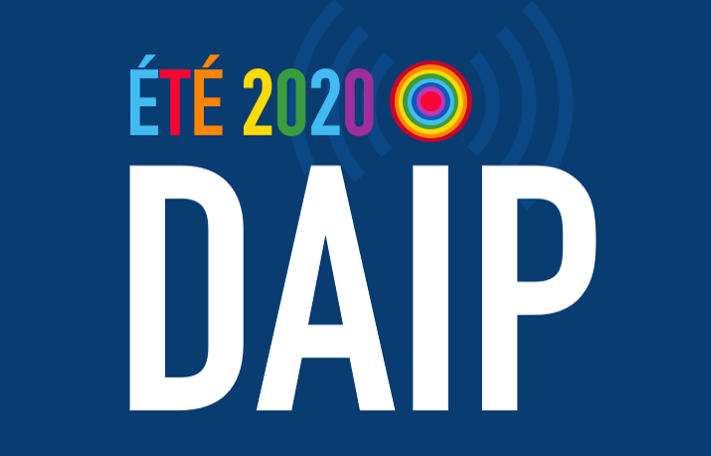 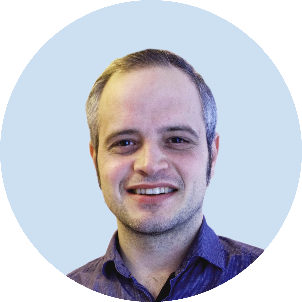 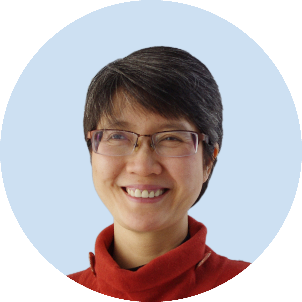 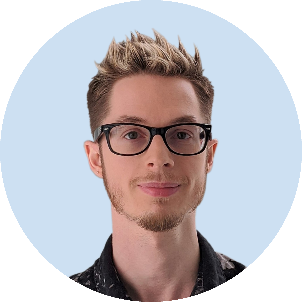 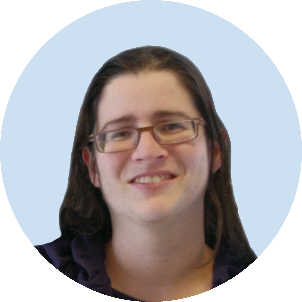 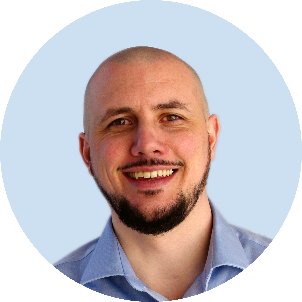